المحاضرة الثالثة نظريات التعليم والتعلم في الصميم التعليمي العام الدراسي 2021- 2022م  لطلبة قسم التربية الفنية / طلبة الدكتوراهمن اعداد الدكتور عطيه الدليمي
نظريات التعلم والتصميم التعليمي
النظرية البنائية
النظرية السلوكية
النظرية المعرفية
1 -النظرية السلوكية  Behaviorism:     يشير مفهوم التعلم في النظرية السلوكية إلى تغير أو تعديل في سلوك المتعلم القابل للمشاهدة والقياس . تسعى لتغيير سلوك المتعلم عن طريق تقديم الدعم المطلوب والتعزيز للمتعلم حتى يقترب أكثر وأكثر من السلوك المرغوب وتجاهل السلوك غير المرغوب به . 
هنالك الكثير من المفاهيم المهمة في النظرية السلوكية :
1-  السلوك: ويعّرفه سكينر بأنه مجموعة استجابات ناتجة عن مثيرات المحيط الخارجي وهو إما أن يتم دعمه وتعزيزه وحدوثه في المستقبل أو العكس.
2-  المثير والاستجابة: تغير سلوك المتعلم هو نتيجة واستجابة لمؤثر خارجي الحدث هذا التغير. 
3- التعزيز والعقاب: من خلال تجارب ثورندايك يبدو أن تلقي المحفزات والمكافآت بصفة عامة تدعم السلوك وتثبته في حين العقاب يقلل وينقص من الاستجابة ومن ثم تدعيم السلوك وتثبيته في المتعلم.  
* ويمكن ان تتلخص النظرية السلوكية في الأفكار والمبادئ الآتية: 
- التعلم ينتج من تجارب المتعلم وتغيرات استجابته. 
- التعلم مرتبط بالنتائج.
التعلم يرتبط بالسلوك الإجرائي الذي نريد بناءه. 
- التعلم يُبنى بدعم وتعزيز الاداءات القريبة من السلوك المرغوب. 
- التعلم المقترن بالعقاب هو تعلم سلبي.
التصميم التعليمي ونظريات التعليم والتعلم: إن الـتـتـبـع لـتـطـور عـلـم الـتـصـمـيـم الـتـعـلـيـمـي سـيـجـد أنـه قـد تـأثـر بمـيـدان عـلـم الـنـفـس ونـظـريـاتـه ومـدارسـه عـلـى إختلاف مسمياتها ويكن حصر هذه الدارس على النحو التالي:
 ١ -المدرسة الـسـلوكية والـتصميم التعليمي:  :Behaviorism & Design Instructional 
يـعـد الـنـظـور الـسـلـوكـي مـذهـبـاً فـلـسـفـيـاً جـمـع بـي الـفـلـسـفـة الـواقـعـيـة والـفـلـسـفـة الـجوهـريـة في إطـار واحـد , ومـن روادهـا ”لاكـوف“ Lakof , وقـد انـتـشـرت الـنـظـريـة الـسـلـوكـيـة في عـلـم الـنـفـس الـتـجـريـبـي بـين الحـربـين الـعــالمــيـتــين الاولــي والــثــانــيــة, كـمـدخــل مــن اقـطــابـه ”واطــسـون“ Watson و“سـكــنــر ” Skinner و ”ثـورنـديـك“ Thorondike الـذيـن عـارضـوا الـقـول بـالـشـعـور كـدافـع مـن دوافـع الـسـلـوك, واسـسـوا عـلـم الـنـفـس عـلـى أسـاس مـشـاهـدة الـسـلـوك الـظـاهـري وحـده دون اعـتـبـار لـلـشـعـور في تـفـسـيـر الـسـلـوك.(وقـد تـأثـر عـلـم تـصـمـيـم الـتـعـلـيـم في نـشـأتـه الاولـى بالآراء الـنظـريـة والـتـجـريـبـية لـلـمـدرسـة الـسـلوكية, ويعـتبر سـكيـنر و جـانـيـيـه وبـرجـز أصحـب الارهـاصات الاولـى لـهـذا الـعـلـم, حـيـث أسـهـمـوا في إمـكـانـيـة تـطـويـع الـتـعـلـيـم وجـعـلـه أكـثـر قـابـلـيـة وتـحكـم وأكـثـر فـاعـلـيـة وكـفـاءة وذلـك بـتـوظـيـف مـبـادئ الـتـعـلـم الـسـلـوكـي, حـيـث يـتـم الـتـركـيـز عــلـى الاحــداث الـخـارجــيــة للتعليم وإهمال العـمليات العـقلية التي يمارسها المعلمون أثناء عملية التعليم ويهتم علم النفس السلوكي بدراسة التغيرات في سلوك الظاهرة, مقابل التغيرات التي تحدث داخل العقل, ويـفـهـم الـتـعـلـم عـلـى أنـه عـمـلـيـة تـغـيـيـر, أو جـعـل الـسـلـوك المـلاحـظ شـرطـيـاً, نـتـيـجـة لـلـتـعـزيـز الانتقائي لاستجابة الـفـرد لـلـمـثـيـرات الـتـي تـقـع في الـبـيـئـة, ويـنـظـر لـلـعـقـل كـوعـاء فـارغ يـنـبـغـي أن يـملأ, أو كـمـرآة تـعـكـس الـحقـيـقـة, وتـركـز الـسـلـوكـيـة عـلـى جـهـود الـطـلاب لـتـلـقـي المـعـرفـة مـن الـعـالـم الطبيعي, وعـلـى جهود الـمعـلمين لـنـقـلـه, وفي بـعـض الـسـيـاقـات يـسـتـعـمـل مصطلح الـسـلـوكـيـة Behaviorism كـمـرادف لـلـسـلـوكـيـة objectivism; بسبب اعتماده على علم المعرفة السلوكي.
الافتراضات التي تقوم عليها السلوكية: تنطلق السلوكية في عمليتي التعليم والتعلم من عدة أسـس ومنطلقات ,تمثل المـنـطـلـقـات الاسـاسـيـة لـهـا, والـتـي يمكن الاسترشاد بها في ممارسة التدريس وتصميم بيئات تعليمية, وبيان تلك الافتراضات ما يلي: 
1- تـفـتـرض الـسـلـوكـيـة أنـه يـوجـد عـالـم فـيـزيـقـي, وهـو الـعـالـم المحـس, وأن هـذا الـعـالـم حـقـيـقـي أي يمـثـل الـواقـع, ولا يعتمد وجودها على معرفة الانسان بها, وأن دور العقل عكس صورة الواقع بتنظيمه وتركيبه كما هو موجود, وهذا يعني أن العقل مجرد آلة لمعالة المعلومات في جهاز الكمبيوتر. 
2- يـتـمـركـز مـحـور الـسـلـوكـيـة عـلـى أن الـمعـرفـة بـمثـابـة تـمثـيـل صـادق لـواقـع مـسـتـقـل عـن خـبـرة الـتـعـلـم, ومـن ثـم يـجـب أن تمـثـل المـعـرفـة الـعـالـم الحـقـيـقـي الـذي يـعـتـقـد أنـه مـوجـود مـنـفـصـل ومـسـتـقـل عـن الـمتـعـلـم وعـلـيـه فـمـعـيـار الحـكـم عـلـى الـمعـرفـة لـديـة يـتـحـدد في مـدى مـطـابـقـة تـلـك المـعـرفـة لـلـواقـع الـسـلـوكـي, بـمعـنـي أن تـعـد صـادقـة وواقـعـيـة فـقـط إذا انـتـفـى ذلـك الـتـطـابـق, ومـن ثـم فـإن جـل اهـتـمـام الـسـلـوكـيـين يـكـمـن في الـبـحـث عـن مـدى مقابلة المعرفة للواقع. 
3- تـركـز الـسـلـوكـيـة عـلـى الـسـلـوك المـلاحـظ الـخارجـي ولـيـس الـعـمـلـيـات الـضـمـنـيـة كـالـفـهـم والاسـتـدلال والـتـفـكـيـر, لـذا فـالـسـلـوكـيـة تـهـتـم بـدراسـة تـغـيـرات الـسـلـوك الـماثـل لـلـعـيـان, بـعـكـس الـتـغـيـرات الـداخـلـيـة الـتـي تـحدث في الـعـقـل, كـمـا يـنـظـر لـلـتـعـلـم عـلـى أنـه عـمـلـيـة تـغـيـيـر أو تـكـيـيـف لـلـسـلـوك الـملاحـظ كـنـتـيـجـة لـلـتـعـزيـز الانـتـقـائـي للاستجابات الفردية للمثيرات التي تحدث في البيئة.
4- تـفـتـرض الـسـلـوكـيـة أن الـتـعـلـم هـدفـه اسـتـيـعـاب الـحقـيـقـة الـسـلـوكـيـة, واكـتـسـابـهـا مـن خـلل الـشـرح المـنـقـول من المـعـلـم إلـى المـتـعـلـم, حـيـث تـدار الـصـفـوف عـادة بـواسـطـة ”حـديـث المـعـلـم“ الـصـدر الـوحـيـد لـلـمـعـرفـة, وبـالـتـالـي يـنـظـر لـلـمـعـلـم عـلـى أنـه عـبـارة عـن خـطـوط أنـابـيـب يـسـعـى إلـى نـقـل أفـكـاره ومـعـانـيـه إلـى المـتـعـلـم الـسـلـبـي, مـما يجعل هدف التعلم استرجاع الشرح المنقول بواسطة المعلم, وبقدر تمثيل الهدف للواقع يكون التعلم. 
5- تـركـز بـيـئـات الـتـعـلـم مـن المـنـظـور الـسـلـوكـي عـلـى الـتـحـلـيـل الـدقـيـق لـلـمـقـررات الـدراسـيـة والمـواد الـتـعـلـيـمـيـة المـراد إنـجازهـا وتـحديـد الاهـداف الاجـرائـيـة ثـم تـنـظـيـم الـمعـارف بـصـورة هـرمـيـة, ثـم تـقـويم الـتـعـلـم والـذي يـقـاس بدقة الاختبارات. 
6-  الـتـصـمـيـم الـتـعـلـيـمـي مـن وجـهـة نـظـر الـسـلـوكـيـة يـتـطـلـب تـحديـد مـا يـلـي:
1-  الـمعـرفـة الـسـابـقـة لـلـمـتـعـلـم, 2- ومـخـرجـات الـتـعـلـم الـمتـوقـعـة والمـتـمـثـلـة في الاهـداف الـسـلـوكـيـة, 3- والاسـتـراتـيـجـيـات الـتـعـلـيـمـيـة, 4- وأسـالـيـب الـتـقـويم وإجـراءاتـه,5-  فضلًا عن أن عملية التصميم عملية خطية,6-  ومتسلسلة تتبع المنحى النظومي. 
7-  الـتـقـويم مـن المـنـظـور الـسـلـوكـي قـائـم عـلـى الامـتـحـانـات الـتـي تـخـتـبـر مـدى اسـتـيـعـاب الـطـلاب لـلـمـادة الـدراسـيـة أم لا, من خلال مقارنة إجاباتهم مع معلميهم, وبالتالي تحديد صحة الاجابات أو خطئها. 
8-  أن أسـالـيـب الـتـعـزيـز المـوجـبـة والـسـالـبـة يـمكـن أن تـكـون فـعـالـة في مـعـالـجة اضـطـرابـات الـسـلـوك الانـسـاني كالتوحد والسلوك غير الاجتماعي.
الانتقادات الموجهة للمنظور السلوكي:  يـقـوم المـنـظـور الـسـلـوكـي عـلـى أسـاس الـتـعـلـم المـتـمـركـز حـول المـعـلـم ولـيـس المـتـعـلـم, فـالمـعـلـم هـو الـذي يـتـحـكـم في كـل شـيء حـيـث يـتـم تـحديـد الاهـداف الـتـعـلـيـمـيـة تـحديـداً دقـيـقـاً ثـم تـقـدم لـلـمـتـعـلـمـين كـل المـعـلـومـات والـتـعـلـيـمـات والانـشـطـة المحـددة سـلـفـاً لـتـحـقـيـق هـذه الاهـداف, ثـم يـأتـي الـتـقـويم لـيـقـيـس مـدى تحـقـق تـلـك الاهـداف وبـالـرغـم مـن اتـفـاق هـذا الـوضـع الـقـائـم في جـمـيـع الـمؤسـسـات الـتـعـلـيـمـيـة والـتـربـويـة فـإن المـنـظـور الـسـلـوكـي يـشـتـمـل عـلـى عيوب ومشكلات ونواحي قصور عديدة من أهمها: 
يـركـز عـلـى تحـصـيـل الاهـداف والمـعـلـومـات المـقـدمـة, ولا يـسـاعـد عـلـى تـنـمـيـة الـتـفـكـيـر وعمـلـيـاتـه المخـتـلـفـة لـدى التعلمين.
 - يـقـوم عـلـى تـتـابـع تـعـلـيـمـي مـحـدد الخـطـى, حـيـث يـهـتـم بـتـحـقـيـق الـسـلـوك المـتـوقـع بـطـريـقـة آلـيـة, تـبـدأ بـتـلـقـي مـعـلـومـات مـحـددة بـاسـتـخـدام طـريـقـة الـعـرض مـن جـانـب المـعـلـم أو الـبـرنـامـج, وتـنـتـهـي إلـى الاسـتـقـبـال و الحفظ من جانب المتعلم وبالتالي لا تراعى الفروق الفردية بين التعلمين.
 - يـجـزأ المحـتـوى إلـى أجـزاء مـنـفـصـلـة يـؤدي إلـى تجـزئـة الـتـعـلـم, ويـحـرم الـمتـعـلـم مـن تـكـويـن المـعـنـى الـعـام مـا يجعل الطلاب غير قادرين على تطبيق أجزاء المعرفة التي تعلموها في مواقف أخرى.
 - يـتـجـاهـل مـشـاركـة المـتـعـلـمـين الانـشـطـة في الـعـمـلـيـة الـتـعـلـيـمـيـة, فـضـلًا عـن مـحـدوديـة الـتـعـاون والمـشـاركـة بـين المتعلمين. 
- قـام عـلـى أسـاس تـجارب بـسـيـطـة أجـريـت عـلـى الحـيـوانـات, وتـتـطـلـب مـن المـتـعـلـم مـجـهـوداً بـسـيـطـاً لصـدار الاستجابة المطلوبة.
تطبيق النظرية السلوكية في مجال التصميم التعليمي: 
يمكننا الإفادة منها في تصميم المقررات الإلكترونية أو الموديوالات التعليمية (مفهوم الموديول :- هو وحدة تعلم صغيرة تقوم على مبدأ استراتيجية التعلم الذاتي وتفريد التعليم وتتضمن الوحدة أهدافا محددة وخبرات وأنشطة تعليمية معينة تتم في تتابع وتكامل منطقي لمساعدة المتعلم على تحقيق الأهداف وتنمية كفايته وفقا لمستويات الاتفاق المحدد مسبقا حسب سرعة المتعلم الذاتية ) بحيث : 
1-  ترتيب فقرات محتوى المقرر الإلكتروني وصياغتها بطريقة متدرجة من السهل إلى الصعب ومن البسيط إلى المعقد لمساعدة المتعلم على إدراكها وفهمها واكتسابها.
 2-  استخدام أمثلة إيجابية وسلبية لتعزيز فهم المتعلمين من المعلومات والمهارات الجديدة.
 3-  تقديم التغذية الراجعة المناسبة فور قيام المتعلم باستجابة؛ لمساعدته وتوجيهه نحو تحسين الاداء . أما إذا كان المقرر الإلكتروني يتكون من عدة مستويات أو وحدات تعليمية مرتبطة ببعضها البعض فيستحسن إجراء اختبار قبلي للمتعلم لتحديد مستواه وتسكينه في الوحدة المناسبة لأدائه التعليمي
كيفية تطور استخدام الموديول التعليمي؟  
 إن الموديولات التعليمية حديثة الظهور، إلا أنّ لها أصول من الزمن الماضي، وقد ظهرت منذ بدايات  الستينيات، حينما قام وستليت بجامعة بيردو  في الولايات المتحدة الأمريكية على إعداد برنامج تعليمي يستعمل فيه الطلاب مجموعة من التسجيلات الصوتية للمادة الدراسية التعليمية من إعداد المعلم التربوي، وذلك باعتباره نشاط مكمل من أجل القيام على دراسة مقرر في علم النبات. كما ظهر في بدايات الستينيات صناديق الاكتشاف في الولايات المتحدة الأمريكية، حيث أن هذه الصناديق تجتمع فيها المناهج التعليمية، بحيث يقوم على عرض وتقديم موضوع أو فكرة محددة، تتجمع حولها كل محتويات الصندوق، من أجل إبرازها بأسلوب يتصف بالترابط والتكامل، وكما يضم الصندوق كتب للتعليمات وخرائط تحليلية وصفية توضح كيفية استعمال كل صندوق من أجل القيام على تحقيق الأهداف المطلوبة منه. حيث وجدت هذه الصناديق اهتمام وعناية كبيرة، مما دفع أولياء الأمور والمعلمين التربويون إلى استعارتها من أجل استعمالها مع أبنائهم الطلاب، ثم أجري على صناديق الاكتشاف في منتصف الستينيات مجموعة من التعديلات، وقد وأطلق عليها تسمية جديدة في وحدات التقابل، وهذه الوحدات تشتمل على مجموعة من المواد الدراسية التعليمية متعددة ومتنوعة الاستعمالات والأهداف،
وقد تطور هذا الأسلوب في السبعينيات إلى أن يصبح عبارة عن نظام التعلم الذاتي، حيث أنه يشتمل على أهداف تعليمية معينة، ووسائل تعليمية مطبوعة وبصرية، ومجموعة من الأفراد المعاونون للطلاب على استيعاب وفهم مجموعة من الأجزاء المعقدة من المواد الدراسية التعليمية المقررة، وقد استعملت وحدات تعليميه مصغرة ضمن حدود النظام، حيث أن كل وحدة تعليمية تتداول موضوع محدد من مواضيع المادة الدراسية، حيث أن كل موديول مستقل، وتتكامل فيه مكوناته التعليمية، ويقوم الطلاب على دراستها بشكل متتابع ومتسلسل ومخطط لها من قبل، وتكون في مجموعها برنامج او مقرر دراسي تعليمي كامل وشامل.ما هي مسميات الموديولات التعليمية؟   
ظهر خلال الفترة الماضية مجموعة من المسميات لهذه الوحد التعليمية، وتتمثل هذه المسميات من خلال ما يلي:ا- لمقررات الدراسية الصغيرة.
2-   الحقائب التعليمية. 
3-  حقائب التعلم الفردي.  
4-  الوحدة التعليمية الصغيرة الموديولات، هي من أكثر هذه المسميات استعمال خلال الكتابات التربوية في الوقت الحالي.
ما هو الفرق بين الحقيبة التعليمية والموديول التعليمي؟   
على الرغم من وجود تشابه وتداخل في مفهوم الحقيبة التعليمية ومفهوم الموديول التعليمي باعتبارهم طريقتين من الطرق المستخدمة في التعلم الذاتي، حيث أن الموديول التعليمي: هو وحدة تعليمية نسقية داخل الحقيبة التي تعتبر هي عبارة عن برنامج محكم التنظيم، وقد تستغرق مدة دراستها حوالي أسبوعين وأكثر. 
بينما يعبّر الموديول التعليمي عن وحدة دراسية تعليمية صغيرة تأخذ مدة حصة واحدة من أجل القيام على دراستها.
أهم ملامح واجراءات التوجه السلوكي في تصميم ومصادر التعلم.
1- إجراء اختبارات قبلية لتحديد نقطة البدء في موقف التعليم والتدريب 
2-  تأكيد النواتج القابلة للملاحظة والقياس من خلال تحديد دقيق للأهداف التعليمية السلوكية.
 3-  تحديد المحتوى التعليمي محدد البنية في ضوء الاهداف  التي تم صياغتها في صورة نواتج تعليمية. 
4- التأكيد على أهمية البيئة ودورها في عملية التعليم. 
5-  أنه أسلوب خطي Linear  في غالبيته يتبع نشاطات واجراءات تعليمية و تدريبية متتابعة . 
6- يركز على التكرار والحفظ والتعلم الهش Fragile & Fragmented Learning 
7- إمكانية تطويع التعليم وجعله اكثر قابلية وتحكيم Controllable حيث يتم عادة تحديد خط البدء Baseline و مرحلة السلوك النهائي Result End  الذي يمثل قدرة المتعلم على الاداء ( والاداء هو عبارة عن وحدة قياس التعلم السلوكي ) . 
8-  إهمال دور العمليات الذهنية الداخلية التي يمارسها المتعلمون خلال مدة ظهور المثير وحدوث الاستجابة .
9-  للمعلم دور كبير في تصميم خبرات التعلم.
 10-  استخدام التعزيز الذي يقوي التعلم ويعمل على صيانته من خلال المعممات المحسوسة والتغذية الراجعة المستمرة والنهائية.
11-  استخدام التلميحات والممارسة التأكيد الروابط القائمة بين المثيرات والاستجابات لتعمل على تسريع التعلم وحدوث التعلم الذي يتدرج من البسيط إلى المعقد.
12- إتباع المتعلم بعض أنماط السلوك التي تؤدي إلى معرفة النتائج مما يعمم تلك الاستجابة المعممة ويقويها ويميد من احتمال ظهورها.
المتعلم عقلية كالصندوق الاسود
تعلم هش سريع النسيان
تعزيز تغذية راجعة
الاستجابة
معلم يشرح (مثير)
ناتج
يصدرعنه
يسمح اليه
يتبعها
13-  لقد ساعد على استمرارية النموذج السلو كي في التصميم التعليمي: 
الاعتماد على استراتيجيات التعليم "التدريس" التي تركم على تزيد المتعلمين بكم هائل من المعلومات والمهارات المحدودة ثم  اختبارهم  فيها من خلال  نظم وأدوات تقويم تعتمد علي ثقافة الذاكرة ( شحن وتفريغ معلومات عبر اختبارات الورقة والقلم ). 
– تعود المعلمون والمصممون على هذا الانموذج المألوف لديهم إضافة إلى عدم تمكنهم من مهارات تطبيق نماذج التعلم الحديثة المنتمية للمدارس :الادراكيه  والبنائية والذكاءات المتعددة.
 ونستنتج من ذلك أن التكنولوجيا ومصادر التعلم تستخدم كأدوات مساعدة لتسهيل عمليات :
 تنظيم المعلومات ومعالجتها واستدعائها من الذاكرة.
- تطبيقات النظرية السلوكية في التصميم التعليم:

1- .تحليل المهمة التعليمية وتقسيمها إلى سلسلة من المهمات الفرعية. السلوكية
 2 .تحديد السلوك المدخلي والخبرات السابقة للمتعلمين.
 3 .تحديد الاهداف السلوكية.
 4 .تقسيم المحتوى التعليمي إلى وحدات صغيرة.
 5 .تنظيم عناصر المحتوى بطريقة منظمة من السهل إلى الصعب.
 6 .تقديم التعليمات والتوجيهات التي يجب على المتعلم اتباعها.
 7 .إعطاء فرصة للمتعلم للتدرب على السلوك المطلوب وممارسته وتكراره لحفظه.
 8 .تزويد المتعلم بالتعزيز والتغذية الراجعة.
 9 .تقويم التعلم في ضوء المحكات المحددة بالأهداف.
2-النظرية المعرفية في التعلم : (Theory Learning Cognitive) الفكرة الرئيسية لهذه النظرية تكمن في أن التعلم بمعناه الدقيق يشير إلى عملية عقلية مفترض حصولها ويمكن ملاحظة نتيجتها متمثلة بتغير في السلوك بشكل ثابت نسبيا النظرية المعرفية باستخدام صيغ للتعلم أكثر تعقيدا , تعتمد على دور العمليات العقلية المعرفية في التعلم هذا الاتجاه في فهم عملية التعلم على الاهتمام بالعمليات المعرفية الداخلية مثل:
 الانتباه والفهم والذكرة والاستقبال بالعمليات العقلية المعرفية والبنية المعرفية وخصائصها ومعالجة وعرض المعلومات والمعارف المكتسبة, ويهتم أيضاً من حيث التمايز والتنظيم والترابط والتكامل والكم والكيف والثبات النسبي بالإضافة لاهتمام النظرية
بالاستراتيجيات المعرفية باعتبارها ترتبط إلى حد كبير بالبنية المعرفية وكيفية تكوينها عند المتعلم.
تـسـتـنـد الـنـظـريـة الـمعـرفـيـة إلـى أن الـمتـعـلـم يـسـتـطـيـع أن يـجـعـل الـتـعـلـيـم ذا مـعـنـى إذا مـا قـام بـالانـتـبـاه لـلـخـبـرات الجـديـدة ورمـزهـا وربـطـهـا بـالـخبـرات الـقـديـة الـموجـودة لـديـه, بـهـدف جـعـلـهـا ذات مـعـنـى, وتـخـزيـنـهـا في ذاكـرتـه أو بنيته العرفية, واستدعائها من خلل استخدام معينات التذكر, ونقلها لمواقف جديدة. وتـركـز الـنـظـريـة المـعـرفـيـة عـلـى طـريـقـة اسـتـقـبـال الـمعـلـومـات ومـعـالجـتـهـا وتـنـظـيـمـهـا والاحـتـفـاظ بـهـا وتـذكـرهـا واستعادتها من ذاكرة المتعلم أي أنها تهتم بكيف يفكر الناس وتهتم بما في رأس الانسان. وتـصـمـيـم الـتـعـلـيـم كـجـزء مـن تـكـنـولـوجـيـا الـتـعـلـيـم اسـتـفـاد مـن الـنـظـريـة المـعـرفـيـة, فـقـد حـدد جـانـيــة ووايـت دور الـنـظـريـة الـمعـرفـيـة في تـفـسـيـر الـتـعـلـيـم عـنـد مـحـاولـة تـوضـيـح الـعـلاقـة بـين الـتـعـلـيـم والـبـنـاء والـتـركـيـز لـلـذاكـرة ونـتـائـج الـتـعـلـم, إذ تـوصـل إلـى أن الـتـعـلـم يـعـتـمـد بـشـكـل أسـاسـي عـلـى الـتـنـظـيـم الـذهـنـي لـلـتـعـلـم والمخططات الـتـي يـرسـمـهـا, وهـذا مـا يـسـمـى بـالـسـكـيـمـا Schema  فـالـسـكـيـمـا هـي عـبـارة عـن مـعـارف عـامـة عـن أحـداث نموذجية تتابعية تشتمل على مشاهدة متتابعة.
- ترتكز النظرية المعرفية على مجموعة من الافتراضات الاساسية وهي :1- يتضمن التعلم اعادة ترتيب الافكار والخبرات السابقة ، وتكوين جديد 2- يحدث التعلم عنما يقوم المتعلم بمعالجه المعلومات الجديدة.3- دور الاستعداد الكافي ربما لا يتم التعلم او يكون غير فعال .4- يستطيع المتعلم جعل التعلم ذا معنى قام بالانتباه للخبرات الجديدة ورموزها وربطها بالخبرات السابقة . 5- التركيز في التدريب على استخدام التغذية الراجعة المتعلقة بمعرفة المتعلم وادائه وتنظيماته التي يمر بها على بنيته المعرفية من اجل دعم الروابط الذهنية وتوجيهها.
فـقـد وصـف شـانـك وابـلـس حـالات الافـراد لـديـهـم مـجـمـوعـات كـبـيـرة مـن الـنـصـوص أو المخـطـوطـات الـكـتـابـيـة script  لاحداث مـترابطة في الحياة الواقعية Episodes ,ويمكن اسـتخدام هذه المخطوطات لاستيعاب وفهم المعلومات الجديدة بالمعلومات السابقة. وعـلـيـه فعملية تنظيم المعلومات أو الخبرات في رأس المتعلم لها تأثيـر كـبـيـر عـلـى حـصـول الـتـعـلـم عـلـى مـعـلـومـات جـديـدة, فـالنظرية العرفية تـتـجـه إلـى تـنـظـيـم الـمعلومـات بـطـريـقـة تـسـاعـد الـتـعـلـم ف ربـط المـعلـومـات الـجديـدة بـالـمعـلومات الـسـابـقـة بطـريـقـة ذات مـعـنـى, وكـذلـك فـإنـهـا تـؤكـد عـلـى بـنـاء وشـكـل الـمعـرفـة الـتـعـلـمـة إذ يـجـب تـنـظـيـم الـمادة الـتـعـلـيـمـيـة بـطـريـقـة جـيـدة تـأخـذ بـعـين الاعـتـبـار الـتـتـابـع الـمنـطـقـي مـن الـسـهـل إلـى الـصـعـب بحيث تنسجم المعلومات مع حاجات التعلمين وقدراتهم وميولهم. ويـلاحـظ أن هـذه الـنـظـريـة تـعـطـي وزنـاً أكـبـر لـلـعـمـلـيـات الـعـقـلـيـة الـتـي يـقـوم بـهـا المـتـعـلـم أثـنـاء عـمـلـيـة الـتـعـلـم بـاعـتـبـاره فـرداً حـيـويـاً نـشـطـاً ومـنـظـمـاً لـلـمـعـرفـة ومرمزا  لـهـا, ومـدمـجـاً إيـاهـا في بـنـيـتـه الـمعـرفـيـة المـتـوافـرة لـديـة, بـهـدف اسـتـدعـائـهـا ونـقـلـهـا إلـى المـواقـف الـجديـدة, كـمـا تـركـز هـذه الـنـظـريـة عـلـى اسـتـخـدام الـتـغـذيـة الـراجـعـة الـمرتـبـطـة بمـعـرفـة نـتـائـج المـتـعـلـم الـقـبـلـىه خـلال الخـبـرات الـسـابـقـة بـالبـنـيـة الـمعرفـيـة الـتـي تـوفـر اسـتـعـداداً عـقـلـيـاً للتفاعل مع الخبرات الجديدة, بهدف تعديل أبنيته المعرفية أو توسيعها أو إثرائها.
نلاحظ أن هذه المدرسة: 
1- تركز علي محاولة فهم الكيفية التي يتعلم بها المتعلمون ويعالجون بها/المعلومات من خلال نمذجه التعليم على التعلم على أساس نموذج تجهيز المعلومات ومعالجتها Model Information Processing والذي يهدف إلي تقليل العبء الادراكي المعرفي علي المتعلمين ومساعدتهم علي ترميم  (Encoding  ) ما تعلموه تحويل المعلومات إلي وحدات قابلة للتذكر ومساعدتهم على تشكيل بنية معرفية منظمة. 
2-  تعطي وزنا أكبر لطبيعة وحجم القدرات والعمليات الذهنية الداخلية التي يقوم بها المتعلم أثناء عملية التعلم. ( وهي المدة ما بين ظهور المثير وحدوث الاستجابة ) باعتباره فردا نشطا ومنظما للمعلومات ومرمزا  لها ومدمجا اليها في بنيته المعرفية بهدف استدعائها وتوظيفها في موافق جديدة . انطلاقا من القاعدة إياها في بنيته المعرفية بهدف استدعائها وتوظيفها في موافق المعرفية التي ترى إن " فهم وتحديد القدرات العقلية للمتعلم سوف يمكن المصمم من تكليفهم بمهمات مناسبة لهذه القدرات. 3- تركز على استخدام التغذية المرتدة المرتبطة بمعرفة نتائج المتعلم لإدائه وتنظيماته التي تجري على أبنيته المعرفية من أجل دعم الروابط الذهنية وبناء نظم التحويلات Transformations .
 4-  تعطي أهمية كبرى للخبرات السابقة للمتعلم
5- لكي يحدث التعليم ذو المعني Learning Meaningful  لا بد من إعادة تنظيم البنية المعرفية للمتعلم ويتم ذلك من خلال التكامل والدمج بين المعرفة القديمة والجديدة فينتج معرفة معدلة . 
6- تعتمد على تقديم المادة التعليمية بشكل متتابع ومتسلسل ومنظومي Systematic ومنظم Organized وتعتبر عملية تنظيم خبرات الموقف التعليمي وتقسيم الخبرات التعليمية إلى أقسام صغيرة وفقا لا هداف تعليمية محددة يشكل الاساس لأحداث التعلم الفعال ذو المعنى. 
7- الاهتمام  بسرعة التعليم والتعزيز ومعرفة نتائج التعلم وتصحيح أخطاء التعلم اولا   بأول. 
8- التعلم بالاكتشاف وخرائط المفاهيم من ابرز الاساليب التعليمية المنتمية لهذه المدرسة. 9- يعمل المعلم كموجه ومرشد ومنسق واحد لمصادر التعلم.
10-  يشجع المعلم طلابه على التعلم التعاوني.  11- يشجع المعلم طلابه على المشاركة الايجابية وتحفيزه لربط المعارف السابقة مع المعرفة الجديدة . ولذلك فيمكن القول أن هذه المدرسة ونماذجها قد ساهمت بشكل كبير في كيفية بناء وتصميم برامج ومصادر التعلم وفق خصائص المتعلمين وخاصة ما يتعلق منها بكيفية تخمين المعلومات واستدعائها من الدماغ البشرية .
تعلم فعال ذو معنى
المتعلم
مصادر تعليم (مثيرات) يعرضها المعلم او يتعامل معها المتعلم نفسه
تشكيل بنية معرفية منظمة
يتفاعل معها
الناتج
يخزن ويعالج  المعلومات في ذاكرته
تحدث عمليات عقلية داخلية باستقبال المعلومات ومعالجتها واستدعائها في دماغ المتعلم
يبقى فترة غير قصيرة في الذاكرة
تطبيقات النظرية المعرفية في تصميم التدريس :
 1- طرح الموضوعات الدراسية بشكل كلي بدالًا من تجزئتها 
2-  تقديم المعلومات واستخدامها بشكل وظيفي يرتبط بالحياة الواقعية. 
3-  وضع المواد الدراسية بما يتفق مع طبيعة العمليات العقلية لطالب المراحل التعليمية, بحيث يجب مراعاة مراحل نمو الطالب عند طرح الاسئلة أو تكليف الطلبة بالواجبات.
 4- يجب على المصمم أن ينقل الطالب من التمثيل الحسي الحركي إلى التمثيل الصوري ومن ثم التمثيل المجرد.
 5- أن يتأكد المعلم أن المعلومات السابقة المتعلقة بالموضوع موجودة في البناء المعرفي لدى المتعلم.
6-  استخدام طرق إبداعية في نقل المعلومة, مثل الالوان البراقة والاصوات.
 7-  التغيير المستمر في خطوات سير الدرس وعدم الاقتصار على نمط واحد. 
 8-  تشجيع الطلبة على مراجعة المواد التي تعلموها.
 9-  ربط المعلومات الجديدة بالمفاهيم المألوفة.
 10- عدم إعطاء المتعلم كم هائل من المعلومات في موقف تعليمي واحد.
 11-  التركيز على تعدد مصادر المعرفة.
 12-  إضفاء جو من المرح والفكاهة. 
13- التركيز على الافكار الرئيسية والتقليل من الثانوية.
14- تهتم بما يقوم به المعلم داخل غرفة الصف, وتهدف إلى تحسين أدائه التدريس وتطوير مهمته وفق ما تظهره الدراسات في هذا المجال. 
15- كما تعالج الطريقة التي يستخدمها المعلم ليحدث التغيير أو التعديل المطلوب في سلوك المتعلم.
 16-  كذلك تتعلق بإيجاد أفضل الطرق التعليمية التي من شأنها أن تحقق الاهداف التعليمية في أقصر وقت وجهد وأقل تكلفه.
نماذج وفق التعلم المعرفي
انماط التعلم عند جانيه
التعلم بالاكتشاف
8
7
6
5
4
3
2
1
أنماط التعلم عند جانييه
3- المدرسة البنائية والتصميم التعليمي : 
تعد النظرية البنائية من أكثر نظريات التعلم التي ينادي بها الًتربويون في العصر الحديث، فقد أثرت أفكار كل ديوي (19966)، وجان بياجية ، (1972) وفيجو فسكي (1978) وبرونر (1990)في تصميم المواقف  التعليمية المختلفة ، وخاصة الحقيقية منها والاجتماعية. ويؤكد أصحاب النظرية البنائية على توفَير  بيئة تعلم واقعية، يكتسب الطالب من خلال المعرفة ، وأن تكون هذه البيئة مناسبة لأهداف التعلم ، كما إن انتقال التعلم يعتمد - بشكل كبَير - على مدى اتقان المهام التعليمية مع الاوضاع الحياتية  ذات العلاقة بموضوع التعلم. ) ويعد " جان بياجيه  " Piaget Jean  مؤسس البنائية في العصر الحديث؛ حيث يرى أن التفكَير  عملية تنظيم وتكيف، ومن خلال هاتين العمليتين يكتسب الفرد قدرته المعرفية Capabilities Cognitive ،فالتنظيم هو الجانب البنائي من التفكَير  ، أما التكيف فهو عملية سعي الفرد لايجاد  التوازن بين  ما يعرف (خبرته ) والظواهر والاحداث التي يتفاعل معها في  البيئة .) وتقوم النظرية البنائية على اعتقاد أن المتعلمين  ينشئون معرفتهم الشخصية من خلال خبراتهم ، والمعرفة تبنى  بواسطة ً المتعلم  وتلعب الخبرات والتفاعلات الاجتماعية  دورا مهما في عملية التعلم .
-أبرز مالمح المدرسة البنائية المتعلقة بتصميم التعليم: 
اهم أوجه الافادة  من المنظور البنائي في تحسين نماذج التصميم التعليمي فيما يلي : 1 –تحليل المحتوى : ترى البنائية أن المتعلم ينبغي أن يتوصل بنفسه الى المعرفة (التعلم) وبطريقته  الخاصة فلا تحدد المحتوى مسبقا   بشكل تفصيلي،؛ بل يكتفي بالأفكار الرئيسة فيه، وعلى المتعلم  البحث عن المعلومات التفصيلية المناسبة من مصادر متعددة ترتبط بالحياة  الواقعية للناس وليس بمعزل عنها، لكي يكون لها قيمة وظيفية في حياته، كما تدعو البنائية الى استخدام المدخل  الخبراتي  في تصميم التعليم، وعلى ذلك فالبنائية ترفض ًتحديد المهام التعليمية النهائية والفرعية ، وتقتصر فقط على وصفها 
2 – تحليل المتعلمين : ترى البنائية أن لكل فرد خصائصه وأفكاره وخلفياته وخبراته الفردية وطريقة تعلمه الخاصة ،ومن ثم تنظر الى كل متعلم كفرد بعينه وليس متعلما عاما .
3- وصف الاهداف  : ترى البنائية أن كل مجال  دراسي له طرائقه الفريدة لتعلمه، ومهمة التحليل التعليمي في البنائية وصف هذه الطرائق الفريدة .
 4- التقومي : ترى البنائية أن الاهداف  تتمثل في تحسين قدرة المتعلم على ما تعلمه عن موضوع ما ضمن سياقه البيئي في  مهام حقيقية .)أبوخطوة،2010 :21.
وبإيجاز فإن هذه المدرسة تؤكد علي.
 1-  بناء المعرفة يتم بوساطة المتعلم بدال من نقل المعرفة بوسط المعلم.
 2-  ضرورة الاهتمام بالنمو المعرفي الإدراكي  Development Cognitive  للفرد وتكييف الخبرات التعليمية طبقا لذلك وهذا ما يشار إليه بالبنائية الفردية ويعود الفضل في ظهورها للعالم جان بياجييه (1980 -1896 ). 

2- النمو العقلي يتأثر كثيرا  بالتفاعل الاجتماعي ومن هنا تأتي أهمية: التعليم التعاوني والشراكة الفكرية والشراكة في الذكاء والتعددية في وجهات النظر بين المتعلمين أثناء عملية التعلم مع إهمال التعلم التنافسي وهذا ما يشار إليه بالبنائية الاجتماعية والتي يعود الفضل في ظهورها للعالم فيجو تسكي.
3- التفكير التأملي Thinking Reflection والتفكير حول التفكير واتاحة الفرصة للمتعلم بالتحكم في تعلمه وتوجيه لهذا التعلم مع تعقيبه علي ما تعلم أي ( يدرك المتعلم معرفة كيف يعرف وكيف يفكر وكيف يتعلم . ومقدرته على شرح لماذا وكيف حل مشكلة معينة)كل ذلك يحتل مكانة مهمة في المدرسة البنائية.
4- التعلم يحدث في سياقات واقعية ذات معنى ، فالسياقات الضعيفة ( أي المحتوى الذي يقدم معرفة مجردة من ُ سياقاتها وظروفها التي تحدث فيها) سوف  نتج معرفة هزيلة وهشة حيث يصبح التعلم متمركز حول: تذكر المعلومات المجردة التي لا معنى لها وليس أدوات مفيدة لفهم العلم والبيئة المحيطة والتفاعل معها.
5- التكنولوجيا أو التقنية بعملياتها و منتوجاتها تمثل أدوات البناء التعلم وليست أدوات للتعلم ، وبمعنى أخر أدوات يتعلم معها With المتعلم وليس التعلم منها ( كما في المدرسة السلوكية ) ; وهذا يتطلب تحولا جوهريا في دور التكنولوجيا التقليدي في المدارس .
6- المتعلم مطالب بممارسة مهارات الاستقصاء Inquiry لحل مشكلات حقيقية في البيئة وممارسة مهارات التعلم الذاتي ومهارات التواصل والتعاون مع الآخرين . مصدر
المتعلم
مصدر التعلم برنامج وسائط متعددة في صورة مشكلات
تعلم سياق ذا معنى بناء المتعلم نفسه يمكن الاستفادة منه في موقف جديد مع وجود حافز ودافعية قوية .
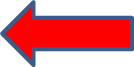 متعلم متحكم في كل عناصر البرنامج ومحتوى البرنامج يشكل ادوات لبناء المعرفة الجديدة
تطبيق على النظرية البنائية الواقع الفًتراضي ،life Second، الرحلات المعرفية  .
- مميزاته :
1-تعزيز التعلم البنائي والتجريبي  حيث يبني المتعلم معارفه بنفسه  ويخضعها للتجريب. 
2-توفَير الفرصة لتكرار الممارسة مره بعد مره بطريقة .
3-تناسب قدرات المتعلم وخطوه الذاتي.
4-إثارة المستويات العليا من التفكَير.
نقد المدرسة البنائية: 
يرى حسن زيتون و كمال زيتون )2003 ، 279– 294 )
أن المنظور البنائي لا يحقق كل اهداف التعلم على النحو المرجو ، ولا ينمي كل أنواع المعرفة بنفس الفعالية ، وأن هناك بعض المشكلات تدور حول المنظور البنائي في التعليم، وتتمثل فيما يلي :
1 - صعوبة بناء كل المعرفة بواسطة المتعلم، وبخاصة بعض أنواع المعرفة التقريرية؛ حيث يصعب أو يستحيل تنميتها من خلال ىهذا المنظور.
2 - التعقيد المعريفي لبعض مهام التعلم، وبخاصة إذا لم يتوافر لدى المتعلم الخلفية  المعرفية التي  تعينه على حل مهام التعلم، 
3- مشكلة التقويم ، وهي من أكبر التحديات الموجهة للمنظور البنائي؛ حيث َلم  يقدم بعد صيغة متكاملة ومقبولة عن التقويم تساير إطاره الفلسفي والسيكولوجي، إذ لا يقبل البنائيون نمطي التقويم، مرجعي المحك ، أو معياري المحك .
-التقويم معياري المرجع : (من وسائل الاختبارات الختامي )هي تلك الاختبارات التي تقوم على تحديد اداء الطلاب استنادا الى معايير معينة ( غيره من اقرانه من الطلاب مثلا ) تستوي معهم في مستوى التحصيل او المستوى العمري ، دون اعتبار للنوعية هذا الانجاز وكفاءته في الحياة الواقعية - خصائصه:1- الاهتمام فيها ينصب على درجة تمثيل الاسئلة والاهداف لمساق دراسي .2- يعد المعلم فيها مواصفات للاختبار الذي يمثل مخططا تفصيليا لتوزيع الاسئلة على اجزاء المحتوى ومستويات الاهداف التعليمية المرتبطة بالمحتوى .3- فيه يوصف اداء الطالب على هذه الاختبارات بالنسبة الى زملائه في الصف او المدرسة .4- تهتم اذا ما يثبت بشك جيد بالفروق الفردية بين المتعلمين .5- تستند الى مجموعة معيارية هي طلبة الصف او المدرسة المتقدمين للاختبار.6- النتيجة فيها لا تدلنا على حقيقة الطالب من النواتج التعليمية بشكل محدد. ولا تعطينا مدلول حد الاداء للمهمات والواجبات .7- كل ما يمكن ان تدلنا عليه هو مدى ارتفاع او انخفاض درجة الطالب بالمقارنة مع درجات زملائهم المتقدمين للاختبار .8- الصدق والثبات فيها يعتمد على مهارة المعلم في ثبات الاسئلة واعدادها .
- التقويم محكي المرجع :(من وسائل التقويم التكويني )هي تلك الاختبارات التي ترتبط بمحك مميز ، حيث يقارن المعلم اداء طلابه بمستوى اداء معين ، فالطالب الناجح من حصل على 70% مثلا ، وسميت محكية نسبة الى المحتوى حيث مقدار تحصيل الطالب من المحتوى هو المحك .هي اختبارات صممت لتحديد ما يستطيع المتعلم اداءه من مهارات وليس ما يعرفه فقط. وهي مرتبطة بمعايير ، موضوعيه سلفا للأداء ( قوائم مهارات المواد ).خصائصه :1- بوصف اداء التلميذ فيها بعبارات سلوكية توضح ما يستطيع التلميذ ان يقوم به ( دون الرجوع الى مستوى اداء الافراد الاخرين من المجموعة ). مثال : يستطيع احمد ان يعرف ان يقرأ جميع الكلمات في كتاب القراءة بما لا يزيد عن ثلاث اخطاء.2- وفي الاختبارات ( اتقان المتعلم ) يتحدد مستوى الاداء المقبول سلفا ( الحد الادنى ) ويكون متضمنا في الهدف السلوكي للاختبار كالاتقان على مستوى 90% مثلا.3- توفر مستوى السلوك النوعي للمحك مستوى مطلقا للمقارنة بما قد يحققه الطالب لذا سميت بالاختبارات ( محكية المرجع)4- مع الاقرار بالفروق الفردية بين المتعلمين يصبح الوصول الى درجة الاتقان ممكنه في بعض المهارات الاساسية ( الحد الادنى ) ويصعب تحقيقها في المهارات العليا اكثر من تعقيدا مثل (الاستيعاب القرائي )5- يمكن تصميمها لتخدم المجالات التي تخدمها الانواع الاخرى من الاختبارات فهي تستخدم في مجال التعليم الاغراض الاتية : - قياس مدى التقدم في انهاء تعلم المعارف والمهارات خلال تدريس وحدة دراسية ( اختبار تشكيلي )- تحديد الصعوبات الدراسية وايضاح طبيعتها ( اختبار تشخيصي )- قياس نواتج التعليم بعد تدريس وحدة دراسية ( اختبار تحصيلي )- الاختبارات المحكية تقيس اتقان اساسيات التعلم عندما تكون المهمات التعليمية محددة بوضوح على شكل اهداف او مهارات سلوكية تفصيلية في هذه الحالة يحدد مستوى مقبول من الاداء
عملية التعزيز
المصادر : 1- ابو خطوه ، السيد عبد المولى ، مبادئ تصميم المقررات الالكترونية وتطبيقاتها العملية ، جامعة البحرين ، 2010م.2- عادل سرايا ، التصميم التعليمي والتعلم ذو المعنى ، دار وائل ، عمان ، 2007م .3- سلام , محمد توفيق ، التعلم الالكتروني كمدخل لتطوير التعلم ( تجارب ) عربية ، المكتبة المصرية للنشر والتوزيع ، 2009م 4- سلامة ، عبد الحافظ ، سعيد عبد لرحمن الوايل ، تصميم الوسائل التعليمية وانتاجها ، دار الخرجين للنشر والتوزيع ، 2003م5- خميس ، محمد عطيه ، منتوجات تكنولوجيا التعلم ، القاهرة ، دار الحكمة ، 2009م6- https://e3arabi.com/?p=735592